Bangladesh Climate-Resilient Ecosystem Curriculum (BACUM)
Module 2: REDD+ in Climate Change Context
Module 2: REDD+ in Climate Change Context
SECTION V: MONITORING, EVALUATION AND ADAPTATION
5.2.	Monitor and Measure Implementation Progress
ENABLING ENVIRONMENT OF REDD+
1.1. Forests, Forest Carbon and Climate Change
1.2.	Fundamentals of REDD+ and the UNFCCC
1.3.	Stakeholder Engagement
ASSESSING CURRENT CONDITIONS OF REDD+
2.1.	Drivers of Deforestation and Forest Degradation
2.2.	Fundamentals of Forest (Emission) Reference Levels
2.3.	National Forest Monitoring Systems (NFMS) for REDD+
ANALYZING FUTURE OPTIONS FOR REDD+
3.1.	Policies and Measures for REDD+ Implementation
3.2.	REDD+ Safeguards under the UNFCCC
3.3.	The Costs and Benefits of REDD+
DEVELOPING REDD+ STRATEGIES AND ACTION PLANS
4.1.	Negotiation in REDD+
4.2.	National Strategies and Action Plans
4.3.	Approaches for Incentive Allocation System
MONITORING, EVALUATION AND ADAPTATION
5.1.	Establish M&E Framework for REDD+ Action Plan
5.2.	Monitor and Measure Implementation Progress
5.3.	Evaluate, Report and Adapt
REDD+ in Climate Change Context (REDD+)
Acknowledgements
DESIGN, LAYOUT AND CONTENT DEVELOPMENT:  Ms. Chi Pham, Curriculum Development Expert, Bangkok, Thailand
Learning objectives
At the end of this session, learners will be able to:
Describe the key components in an M&E framework including narrative, results framework and planning matrix for M&E
HOW DO WE DO THIS?
[Speaker Notes: KEY MESSAGE: 

Now that we understand WHAT is required to build an M&E.
We will now explore HOW to do it…



Reference:

USAID. 2015. USAID LEAF‘s Climate Change Curriculum. USAID Lowering Emissions in Asia Forests Program (USAID LEAF). Winrock International and US Forest Service. Bangkok, Thailand.]
Example: REDD+ Outcomes
NOW
+ / -
Scenario 3
BAU
Past Trend / Current Condition
Drivers of Change
+ / -
Scenario 2
Goal / Objective
+ / -
Scenario 1
Time/Space
M&E
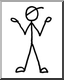 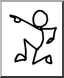 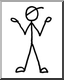 Rules of the Game
[Speaker Notes: KEY MESSAGE: 

Answers the question “DID IT WORK?” If yes great keep going.  If no, why not? and how can we fix it. 

Learning about the results of the plan as it was implemented.  Are things on track, were outcomes achievable?  The results would then feed back into the rules of the game conversation.

EXAMPLE: Tracking forest cover change. Is it increasing?  What type is being deforested?  Are we reaching our carbon emission goals?]
SMART Approach
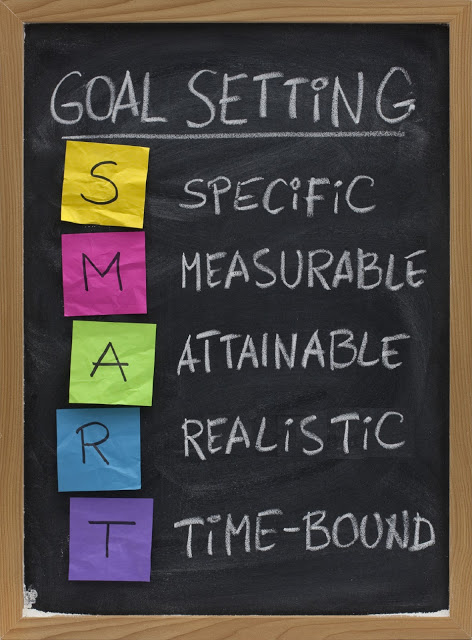 [Speaker Notes: KEY MESSAGE: 
We are going to use a SMART approach in our M&E implementation.  
Just memorize this SMART

SMART:
Specific: identifies concrete events or actions that will take place
Measurable: quantifies the amount of resources, activity, or change to be expended and achieved
Attainable or Achievable: logically relates to the overall problem statement and desired effects of the program
Realistic or Relevant : provides a realistic dimension that can be achieved with the available resources and plans for implementation
Time-bound: specifies a time within which the objective will be achieved


Image:
http://yhongtaylorsmpu.blogspot.com/]
M&E Implementation
[Speaker Notes: KEY MESSAGE:

In general, the M&E framework has three main components: Narrative, Results Framework, and Planning Matrix for M&E

Narrative component: This describes how the partners will undertake monitoring and evaluation and the accountabilities assigned to different individuals and agencies. 

Results framework: This should be prepared in the planning stage

Planning Matrix for M&E: These are strategic and consolidate the information required for M&E for easy reference.



References:

UNDP. 2002. Guidelines for Outcome Evaluators: Monitoring and Evaluation Companion Series, #1. UNDP Evaluation Office. One United Nations Plaza, New York. http://web.undp.org/evaluation/documents/HandBook/OC-guidelines/Guidelines-for-OutcomeEvaluators-2002.pdf]
M&E Implementation
1) Narrative component
Describes how the partners will undertake monitoring and evaluation and the accountabilities assigned to different individuals and agencies.
[Speaker Notes: KEY MESSAGE: 

This describes how the partners will undertake monitoring and evaluation and the accountabilities assigned to different individuals and agencies. 


References:

UNDP. 2002. Guidelines for Outcome Evaluators: Monitoring and Evaluation Companion Series, #1. UNDP Evaluation Office. One United Nations Plaza, New York. http://web.undp.org/evaluation/documents/HandBook/OC-guidelines/Guidelines-for-OutcomeEvaluators-2002.pdf]
Results Based Management (RBM)
2) Result framework
[Speaker Notes: KEY MESSAGE: 

This describes how we define and build results using RBM. 
The planning exercise up to this point should have led to the creation of many results and an overall results map. These results and the results map can be converted into a results chain and results framework using the standard RBM approach and terminologies. 

References:

UNDP. 2002. Guidelines for Outcome Evaluators: Monitoring and Evaluation Companion Series, #1. UNDP Evaluation Office. One United Nations Plaza, New York. http://web.undp.org/evaluation/documents/HandBook/OC-guidelines/Guidelines-for-OutcomeEvaluators-2002.pdf]
Define: Impact
Impact
Terms such as: 
Vision
Goal
Objectives
Long-term outcomes
Long-term results
[Speaker Notes: KEY MESSAGE: 
It’s the ultimate benefit for a target population. 
Impacts are actual or intended changes in human development as measured by people’s well-being. 
Impacts generally capture changes in people’s lives.

Questions such as: 

What are we trying to achieve? 

Why are we working on this problem?
 
What is our overall goal?



References:

UNDP. 2002. Guidelines for Outcome Evaluators: Monitoring and Evaluation Companion Series, #1. UNDP Evaluation Office. One United Nations Plaza, New York. 
http://web.undp.org/evaluation/documents/HandBook/OC-guidelines/Guidelines-for-OutcomeEvaluators-2002.pdf]
Define: Outcomes
Outcomes
Terms such as: 
First
Positive results or immediate result
Prerequisites
Short and medium term results
[Speaker Notes: KEY MESSAGE: 
Outcomes are actual or intended changes in Land Use planning conditions that interventions are seeking to support.
Short to medium-term change in development situation
Normally more than one outcome will be needed to attain the impact

Questions such as: 

Where do we want to be in five years? 

What are the most immediate things we are trying to change? 

What are the things that must be in place first before we can achieve our goals and have an impact?



References:

UNDP. 2002. Guidelines for Outcome Evaluators: Monitoring and Evaluation Companion Series, #1. UNDP Evaluation Office. One United Nations Plaza, New York. http://web.undp.org/evaluation/documents/HandBook/OC-guidelines/Guidelines-for-OutcomeEvaluators-2002.pdf]
Define: Outputs
Outputs
Terms such as: 
Interventions
Programs
[Speaker Notes: KEY MESSAGE: 

Outputs are short-term development results produced by project and  non-project activities. 
They must be achieved with the resources provided and within the time-frame specified (usually less than five years).
Products and services (tangible/intangible) delivered or provided Normally more than one output will be needed to achieve the outcome

REMEMBER TO LEVERAGE!!!

Questions such as: 

What are the things that need to be produced or provided through projects or programs for us to achieve our short- to medium- term results? 

What are the things that different stakeholders must provide?

References:

UNDP. 2002. Guidelines for Outcome Evaluators: Monitoring and Evaluation Companion Series, #1. UNDP Evaluation Office. One United Nations Plaza, New York. http://web.undp.org/evaluation/documents/HandBook/OC-guidelines/Guidelines-for-OutcomeEvaluators-2002.pdf]
Define: Activities
Activities
Terms such as: 
Provide 
Develop 
Deliver 
Organize 
Publish 
Procure
Engage
Research
[Speaker Notes: KEY MESSAGE: 

Activities describe the actions that are needed to obtain the stated outputs. 
They are the coordination, technical assistance and training tasks organized and executed by project personnel.

In an RBM context, carrying out or completing a program or project activity does not constitute a development result. Activities relate to the processes involved in generating tangible goods and services or outputs, which in turn contribute to outcomes and impacts.

References:

UNDP. 2002. Guidelines for Outcome Evaluators: Monitoring and Evaluation Companion Series, #1. UNDP Evaluation Office. One United Nations Plaza, New York. http://web.undp.org/evaluation/documents/HandBook/OC-guidelines/Guidelines-for-OutcomeEvaluators-2002.pdf]
Define: Inputs
Inputs
Terms such as: 
Data
Reports
Values
Records
Specifics
Truths
[Speaker Notes: KEY MESSAGE: 
Inputs are essentially the things that must be put in or invested in order for activities to take place.
Inputs include the time of staff, stakeholders and volunteers; money; consultants; equipment; technology; and materials. 

The general tendency is to use money as the main input, as it covers the cost of consultants, staff, materials, and so forth. 

However, in the early stages of planning, effort should be spent on identifying the various resources needed before converting them into monetary terms. 



References:

UNDP. 2002. Guidelines for Outcome Evaluators: Monitoring and Evaluation Companion Series, #1. UNDP Evaluation Office. One United Nations Plaza, New York. http://web.undp.org/evaluation/documents/HandBook/OC-guidelines/Guidelines-for-OutcomeEvaluators-2002.pdf]
Putting It All Together
How?
What do we want?
Why?
Resources
Results
Planning
Implementation
[Speaker Notes: KEY MESSAGE: 
When we implement the M&E program we are going to use a Results Based Monitoring approach that links:

Click: The HOW?
Click:  Identifies the WHAT DO WE WANT?
Click: Identifies Why?
Click: Resource Based
Click: We have been working this direction up to this point for planning
Click: and on Implementation we are going to work this direction


References:

UNDP. 2002. Guidelines for Outcome Evaluators: Monitoring and Evaluation Companion Series, #1. UNDP Evaluation Office. One United Nations Plaza, New York. http://web.undp.org/evaluation/documents/HandBook/OC-guidelines/Guidelines-for-OutcomeEvaluators-2002.pdf]
Levels of Indicators
Outputs
Outcomes
Impact
Results
Indicators
[Speaker Notes: KEY MESSAGE: 
Different types of indicators are required to assess progress towards results. 
Within the RBM framework, UNDP uses three types of indicators: Impact indicators, Outcome indicators, Output indicators


References:

UNDP. 2002. Guidelines for Outcome Evaluators: Monitoring and Evaluation Companion Series, #1. UNDP Evaluation Office. One United Nations Plaza, New York. http://web.undp.org/evaluation/documents/HandBook/OC-guidelines/Guidelines-for-OutcomeEvaluators-2002.pdf]
Performance indicators
Performance Indicators:  Signposts of Change
Inform decision making for ongoing program or project management
Measure progress and achievements, as understood by the different stakeholders
Clarify consistency between activities, outputs, outcomes and impacts
Ensure legitimacy and accountability to all stakeholders by demonstrating progress
Assess project and staff performance
[Speaker Notes: KEY MESSAGE: 
Indicators are signposts of change along the REDD+ planning path. 
They describe the way to track intended results and are critical for monitoring and evaluation.



Reference:

USAID. 2015. USAID LEAF‘s Climate Change Curriculum. USAID Lowering Emissions in Asia Forests Program (USAID LEAF). Winrock International and US Forest Service. Bangkok, Thailand.]
Indicators: Quantitative vs. Qualitative
Quantitative indicators
Qualitative indicators
Number
Percentage (Forest Cover)
Rate (example: birth rate—births per 1,000 population) 
Ratio (example: sex ratio—number of males per number of females)
Compliance with…
Quality of…
Extent of…
Level of …
[Speaker Notes: KEY MESSAGE:

Indicators should always provide specific meaning to projects and programs

Indicators should provide key information to guide project/programme implementation towards expected effects

While project/programme objectives and the context may be expressed in broad terms, indicators must give tangible shape



References:

European Commission. 2004. Aid Delivery Methods: Project Cycle Management Guidelines. Volume 1. European Commission. EuropeAid Cooperation Office. Brussels. Link: https://ec.europa.eu/europeaid/sites/devco/files/methodology-aid-delivery-methods-project-cycle-management-200403_en_2.pdf

SDC & ETH Zurich. 2005. Result Based Management and Project Cycle Management. Project Cycle Management Interactive (PCMi). Zurich. Switzerland. Link: http://elearningpcm.ch/read/

OECD. 2002a. Glossary of Key Terms in Evaluation and Results-Based Management. Paris: OECD/DAC. Link: https://www.oecd.org/dac/2754804.pdf]
Levels of Indicators
Outputs
Outcomes
Impact
Results
Indicators
[Speaker Notes: KEY MESSAGE: 

Different types of indicators are required to assess progress towards results. 

Within the RBM framework, UNDP uses three types of indicators: Impact indicators, Outcome indicators, Output indicators]
How to Develop an Indicator
Criteria: What criteria do we use for verifying the achievement of the objective (output, outcome, goal)? What (measurable) specific aspect or characteristics of the situation described in the objective do we observe and analyse?
Indicator: What do we measure? What is the measuring unit (percentage, hectare)? 
Baseline: What is the measuring result at the beginning of the project? 
Target: What is the target value we want to achieve till the end of the project? In some case it might be useful to define intermediate targets or milestones. 
Source: Where do we obtain the information from? What methods do we use for collecting data? When and how frequent do we collect data?
[Speaker Notes: KEY MESSAGE:
Explain step by step the five elements of the M&E matrix


References:

European Commission. 2004. Aid Delivery Methods: Project Cycle Management Guidelines. Volume 1. European Commission. EuropeAid Cooperation Office. Brussels. Link: https://ec.europa.eu/europeaid/sites/devco/files/methodology-aid-delivery-methods-project-cycle-management-200403_en_2.pdf

SDC & ETH Zurich. 2005. Result Based Management and Project Cycle Management. Project Cycle Management Interactive (PCMi). Zurich. Switzerland. Link: http://elearningpcm.ch/read/]
Example of indicators
[Speaker Notes: EXAMPLE: 

What type of indicators are these?


Reference:

USAID. 2015. USAID LEAF‘s Climate Change Curriculum. USAID Lowering Emissions in Asia Forests Program (USAID LEAF). Winrock International and US Forest Service. Bangkok, Thailand.]
Define: Baseline
Baseline: Establishes a foundation from which to measure change.
[Speaker Notes: KEY MESSAGE: 

Once the indicators are identified, the stakeholders should establish baselines and targets for the level of change they would like to see.

Baseline data establishes a foundation from which to measure change. Without baseline data, it is very difficult to measure change over time or to monitor and evaluate. With baseline data, progress can be measured against the situation that prevailed before an intervention.


Reference:

USAID. 2015. USAID LEAF‘s Climate Change Curriculum. USAID Lowering Emissions in Asia Forests Program (USAID LEAF). Winrock International and US Forest Service. Bangkok, Thailand.]
TAKE HOME MESSAGE
SMART objectives and indicators will lead to better implementation performance
A well implemented M&E will meet the goals of multiple stakeholders and indicate whether the plan is meeting the expected results
Reference
USAID. 2015. USAID LEAF‘s Climate Change Curriculum. USAID Lowering Emissions in Asia Forests Program (USAID LEAF). Winrock International and US Forest Service. Bangkok, Thailand.
European Commission. 2004. Aid Delivery Methods: Project Cycle Management Guidelines. Volume 1. European Commission. EuropeAid Cooperation Office. Brussels. Link: https://ec.europa.eu/europeaid/sites/devco/files/methodology-aid-delivery-methods-project-cycle-management-200403_en_2.pdf 
SDC & ETH Zurich. 2005. Result Based Management and Project Cycle Management. Project Cycle Management Interactive (PCMi). Zurich. Switzerland. Link: http://elearningpcm.ch/read/ 
OECD. 2002a. Glossary of Key Terms in Evaluation and Results-Based Management. Paris: OECD/DAC. Link: https://www.oecd.org/dac/2754804.pdf
UNDP. 2002. Guidelines for Outcome Evaluators: Monitoring and Evaluation Companion Series, #1. UNDP Evaluation Office. One United Nations Plaza, New York. http://web.undp.org/evaluation/documents/HandBook/OC-guidelines/Guidelines-for-OutcomeEvaluators-2002.pdf
References and Resources
The curriculum of USAID’s Climate-Resilient Ecosystems and Livelihoods (CREL) in Bangladesh is a free resource of teaching materials for university professors, teachers and climate change training experts.
Reproduction of CREL’s curriculum materials for educational or other non-commercial purposes is authorized without prior written permission from the copyright holder, provided the source is fully acknowledged.

Suggested citation: Winrock International. 2016. USAID‘s Climate-Resilient Ecosystems and Livelihoods (CREL). Winrock International. Dhaka, Bangladesh. 

Disclaimer: The CREL’s curriculum is made possible by the support of the American People through the United States Agency for International Development (USAID). The contents of the curriculum do not necessarily reflect the views of USAID or the US Government.
USAID's Climate-Resilient Ecosystems and Livelihoods (CREL) ProjectWinrock International Headquarters2101 Riverfront Drive, Little RockArkansas 72202-1748 USATel: 1-501-280-3000Web: www.winrock.org